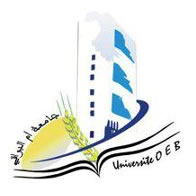 جامعة العربي بن مهيدي-أم البواقي
دور الوكالة الوطنية لدعم وتنمية المقاولاتية (ANADE) في دعم المشروعات  الصغيرة والمتوسطة
.
د.غنام
تخصص: أولى ماستر إدارة الاعمال
محتويات المحاضرة
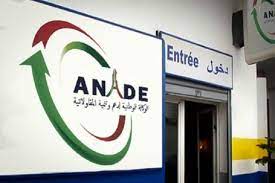 مقدمة
1. نشأة وتعريف والوكالة الوطنية لدعم وتنمية المقاولاتية (ANADE) 
2. مهام  وأهداف الوكالة. 
3. شروط وضوابط الاستفادة من دعم الوكالة.
4. طرق تمويل المؤسسات الصغيرة والمتوسطة من طرف الوكالة.
5. الامتيازات الممنوحة للمؤسسات الصغيرة والمتوسطة من طرف الوكالة. 
6. المعوقات التي تواجه الوكالة.
-
خاتمة
مقدمة:يمثل تمويل المؤسسات الصغيرة والمتوسطة الانشغال الأهم لأصحاب هذه المؤسسات سواء القطاع العام أو الخاص، فأصبح لزاما على الحكومة الجزائرية استحداث آليات وهياكل وهيئات لتوفير التميل بصفة كلية أو جزئية لهذا النوع من المؤسسات. 
تعتبر الوكالة الوطنية لدعم وتنمية المقاولاتية (ANADE) إحدى هذه الهياكل التي انشاتها الدولة بهدف تنمية و تطوير المؤسسات الصغيرة والمتوسطة وتحقيق الهداف المرجوة منها .
 والتي كانت تعرف سابقا بالوكالة الوطنية لدعم تشغيل الشباب (ANSEJ)والتي ظهرت كبديل عن التعاونيات الشبانية التي نشأت في أوائل التسعينات وفقا للمرسوم 90-143 المؤرخ في 22 ماي 1990، والتي جاءت بمنظور اشتراكي
نشأة وتعريف والوكالة الوطنية لدعم وتنمية المقاولاتية (ANADE)
نشأة و تعريف الوكالة الوطنيةلدعم وتنمية المقاولاتية
يمكن ان نقدم نشأة و تعريف الوكالة كما يلي: تم انشاء الوكالة الوطنية  لدعم وتشغيل الشباب عملا بالمادة 16 من الامر رقم 96_14 المؤرخ في 8 صفر عام 1417 بموجب المرسوم التنفيذي رقم 96_296 المؤرخ في 24 جانفي 1996 ، وقد وضعت تحت سلطة رئيس الحكومة ، و يتولى الوزير المكلف بالتشغيل المتابعة العملية لجميع نشاطات الوكالة .و هي هيئة وطنية ذات طابع خاص تتمتع بالشخصية المعنوية و الاستقلال المالي ، و تسعى لتشجيع كل الصيغ المؤدية لانعاش قطاع التشغيل الشبابي من خلال انشاء مؤسسات.
ملاحظة:
نصت المادة الأولى، من المرسوم التنفيذي على تغيير اسم وكالة اونساج إلى الوكالة الوطنية لدعم وتنمية المقاولتية.
هي وكالة لدعم تشغيل الشباب الصاعد المتحصل على تأهيل يسمح له بإنشاء مشروعه الخاصة مع المتابعة المستمرة لضمان السير الحسن للمنشأ المنجزة.وفيما يخص فرع الوكالة في ولاية أم البواقي فهو يقع في شارع 18 فيفري، وكان تاريخ بداية نشاطه في 01 جانفي 1998. وتتفرع منه أربعة ملاحق هي : ملحقة أم البواقي، ملحقة عين فكرون، ملحقة عين البيضاء، ملحقة عين مليلة.
مهام و اهداف الوكالة الوطنية لدعم وتنمية المقاولاتية (ANADE)
هناك عدة مهام واهداف للوكالة نذكر منها :
تدعم و تقدم الاستشارة و ترافق الشباب ذوي المشاريع في اطار تطبيق مشاريعهم الاستثمارية
تسير وفقا لتشريع و التنظيم المعمول به كمخصصات صندوق الوطني لدعم تشغيل الشباب.
تبلغ الشباب ذوي المشاريع الذين ترشح مشاريعهم للاستفادة من قروض البنوك و المؤسسات المالية بمختلف الإعانات التي يمنحها الصندوق الوطني لدعم تشغيل الشباب و بالامتيازات الأخرى التي يحصلون عليها
تقم بمتابعة الاستثمارات التي ينجزها الشباب ذوي المشاريع مع الحرص على احترام بنود دفاتر الشروط التي تربطهم بالوكالة و مساعدتهم عند الحاجة لدى المؤسسات و الهيئات المعنية بإنجاز الاستثمارات .
تشجيع كل اشكال التدابير الأخرى الرامية الى ترقية تشغيل الشباب لاسيما من تشجيع خلق النشاطات من طرف الشباب أصحاب المبادرات .
شروط وضوابط الاستفادة من دعم الوكالة  1_ يستفيد من اعانة و التي تمنح مرة واحدة عند انطلاق  المشروع ، صاحب المشروع الذي يستوفي مجموعة من الشروط التالية:  -ان يكون بين 19 و 35 سنة عندما يولد الاستثمار مالا يقل عن 3 وظايف دائمة (بما في ذلك الشباب المبادرين في الشركة) قد يتم رفع  الحد الأدنى لسن مدير الشركة التي تم انشاؤها الى 40 عام .- الحصول على شهادة او مؤهل مهني و معرفة مهنية .- تعبئة مساهمة شخصية في شكل الأموال الخاصة .- عدم التواجد في العمل مدفوع الاجر عند ادخال استمارة التسجيل للحصول على المساعدة .  -ان يكون مسجلا في خدمات وكالة التوظيف الوطنية كشباب للعمالة العاطلين عن العمل .- عدم التسجيل على مستوى مركز تدريب او معهد او جامعة في وقت تقديم طلب المساعدة الا اذا كان تطورا في نشاطها .-أن لا يكون قد استفاد من الأجهزة الأخرى لإنشاء مؤسسة.
2_اما فيما يتعلق بالقرض البنكي :_- التمويل البنكية و المساهمة الشخصية لشاب في مشروع و الاعانة التي يقدمها الصندوق الوطني لدعم تشغيل الشباب يدرسها النظام البنكي وفق القواعد و المقاييس الخاصة بمنح القروض.-يجب على الشاب صاحب المشروع الانخراط في صندوق الكفالة المشتركة لضمان اخطار القروض ودفع اشتراكاتهم فبه .-لا يطبق قرار منح مختلف  اشكال الإعانات المقدمة من الصندوق الوطني لدعم تشغيل الشباب الا بعد موافقة البنوك او المؤسسات المالية على منح القرض .
صيغة التمويل الثنائي:
           سمية بالتمويل الثنائي نسبة إلى عدد الأطراف المشاركة في تمويل المشروع ، والمتمثلة في صاحب المشروع والوكالة الوطنية لدعم تشغيل الشباب. ويكون ذلك وفقا للنسب التي يوضحها الجدول التالي :
 المستوى الأول : مبلغ المشروع لا يتجاوز 5.000.000  دجالجدول 01-02: مستويات التمويل الثنائي في إطار الوكالة الوطنية لدعم تشغيل الشباب.


المستوى الثاني : مبلغ الاستثمار يتراوح ما بين 5.000.000 دج إلى 10.000.000 دج


المصدر: الوكالة الوطنية لدعم التنمية المقاولتية www.ansej.org .dz
صيغة التمويل الثلاثي :
يختلف التمويل الثلاثي عن التمويل الثنائي بتدخل طرف ثالث في عملية التمويل إلى جانب الطرفين الآخرين، وهو البنك، ويقوم هذا الأخير في هذه الحالة بتوفير النسبة الأعلى من التمويل وذلك كما يوضحه الجدول الموالي : 
المستوى الأول : مبلغ الاستثمار اقل من مبلغ 5.000.000 د ج
الجدول 03-04: مستويات التمويل الثلاثي في إطار الوكالة الوطنية لدعم تشغيل الشباب.




المستوى الثاني: مبلغ الاستثمار يتراوح ما بين 5.000.001 د ج 10.000000 د ج




المصدر: الوكالة الوطنية لدعم التنمية المقاولتية www.ansej.org .dz
مزايا مالية خلال فترة الإنشاء :
يتمكن صاحب المشروع من الاستفادة من المزايا المالية التالية :
قرض بدون فائدة مقدم من طرف الوكالة الوطنية لدعم تشغيل الشباب.
قرض أخرى بدون فائدة لكراء مقر مزاولة النشاط مقدمة من طرف الوكالة ايضا.
قرض بنكي مخفض الفائدة بنسبة %100 ، أي أن المقاول لايقوم بتسديد أي فائدة.
مزايا جبائية خلال فترة الإنشاء :
الإعفاء من حقوق نقل الملكية العقارية.
الإعفاء من رسوم تأسيس الشركة.
الإعفاء من الضريبة جزافية الوحيدة على النشاط IFR لمدة 3 أو 6 أو 10 سنوات حسب المنطقة.
التخفيض من الضرائب (الضريبة على الدخل الإجمالي و الضريبة على أرباح الشركات) خلال 3سنوات من بداية النشاط وفقا للنسب التالية :
التخفيض بنسبة %70 خلال السنة الأولى.
الخفيض بنسبة %50 خلال السنة الثانية.
التخفيض %25 بنسبة خلال السنة الثالثة.
: قرض التوسيع لدعم المؤسسات الصغيرة والمتوسطة.
يستفيد المقاول من قرض التوسيع عند رغبته في ذلك ويتعلق الأمر بقرض يحصل عليه وفقا لنفس الصيغ و مستويات التمويل الموضحة في مرحلة الإنشاء. غير انه لكي يتمكن المقاول من الاستفادة من هذا القرض يجب عليه استيفاء الشروط التالية:
انتهاء فترة الاستفادة من المزايا الضريبية المرتبطة بمرحلة الإنشاء.
تسديد القرض البنكي %70 وقرض الوكالة بنسبة %50 في إطار التمويل الثلاثي.
تسديد قرض الوكالة بنسبة %100 بالنسبة لتمويل الثنائي.
تسديد القرض البنكي بنسبة %100 في حالة تغيير البنك أو تغيير صيغة التمويل من الثلاثي إلى الثنائي.
1 .مرافقة أصحاب المشاريع الاستثمارية: تقوم الوكالة الوطنية لدعم تشـغيل الشـباب بتكوين فرق من المرافقين، مهمتهم الرئيسـية مسـاعدة ومرافقة أصحاب المشاريع الاستثمارية ، وفق المراحل التالية :
تسديد القروض :
يتم تسديد قيمة القروض المقدمة للمقاول كمايلي :
ثلاث سنوات فترة سماح لا يسدد فيها المقاول أي شيء. 
خمس سنوات لتسديد القرض البنكي.
ثلاث أشهر فترة سماح.
2 .تكوين الشباب أصحاب المشاريع الاستثمارية: لدى كل فرع محلي مكون استفاد من تكوين حول البيداغوجية و محتـوى المـواد ، وتسـير برمجة الدورات التكوينية وتطبيقها، محليا من طرف المكون بالتشاور مع مـدير الفـرع ، ويتضـمن برنامج تكوين الشباب أصحاب المشاريع أربع مواد هي :
المطلب الرابع: حصيلة نشاط الوكالة في مجال تمويل المشاريع على المسـتوى الـوطني. منـذ تأسـيس الوكالة سنة 1996م تم استحداث 159114 مشروع استثماري جديد في مختلف قطاعات النشاط، وتتـوزع بينها كالآتي:  * الخدمات بـ49294 مشروع ..............................(%31) . * نقل البضائع بـ27456 مشروع........................... (%17) . * الصناعة التقليدية والحرف بـ23872مشروع..............(15%). * الفلاحة بـ16380مشروع ................................(10%). * نقل المسافرين بـ13958 مشروع ....................... .(9%). * البناء والأشغال العمومية بـ11228 مشروع ..............(7%) . * الصناعة بـ 8421 مشروع ...............................(5%) . * المهن الحرة بـ 3955 مشروع .........................(2.49%). * الصيانة بـ 3506 مشروع ...............................(2 %) . * الصيد البحري بـ 616 مشروع.........................( 0.39%). * الري ب 428 مشروع ...................................(%0.27) .
حصيلة نشاط الوكالة في مجال تمويل المشاريع على المستوى الوطني
المطلب الرابع: المعوقات التي تواجه الوكالة-تجاوزات بعض مديري فروع الوكالات الوطنية لدعم وتنمية المقاولاتية، المتمثلة في اصدار أوامر بالموافقة على تمويل عمليات شراء عتاد يخص بعض المشاريع دون توفر المقاييس .-عدم قدرة الشباب على دعم المساهمة الشخصية في المشروع و التي كانت تقدر 4 بل مئة الى 10 بل مئة وفي اطار التدابير الجديدة أصبحت تقدر ب 1 بل مئة الى 2 بل مئة مما عطل انطلاق المشارع .-عدم تسدد الشباب أصحاب المشاريع الاستثمارية أقساط الديون في الآجال المحددة قانونا .- افلاس الكثير من المؤسسات المدعمة من طرف الوكالة سبب عجزا ماليا لتمويل مشاريع جديدة .-تحويل فئة من القروض الممنوحة الى غير الوجهة المقرر لها ، مما دفع بالوكالة الى تحويل أصحاب تلك القروض الى العدالة .-تماطل البنوك في منح التمويل الازم رغم الاتفاقية التي تربطها بجهاز الوكالة و الدولة .
خاتمة :
وأخيرا نقول أن الوكالة الوطنية لدعم التنمية المقاولتية تهدف إلى دعم الشاب البطال، وخاصة خريجي الجامعات، ومعاهد التكوين المهني من اجل إدماجهم في الحياة العملية والمهنية ورغم ذلك إلى أن نسبة كبيرة من الشباب لازالت في بطالة .
       وكذلك تشجع على إنشاء المشاريع و تجسدهم على ارض الواقع عن طريق الدعم المالي،وتوفير المرافقة الشخصية طيلة انجازهم وعملهم بالمشروع، وكما تمنح امتيازات جبائية، فهي تشجع الاستثمار، ويتم الحصول على هذا الدعم عن طريق المرور بعدة مراحل، والتي تعتبر طويلة نوعا ما، غير أن نتيجتها مرضية بالنسبة للمشاريع الفعالة، والتي تحظى بالموافقة من طرف الوكالة والبنك.